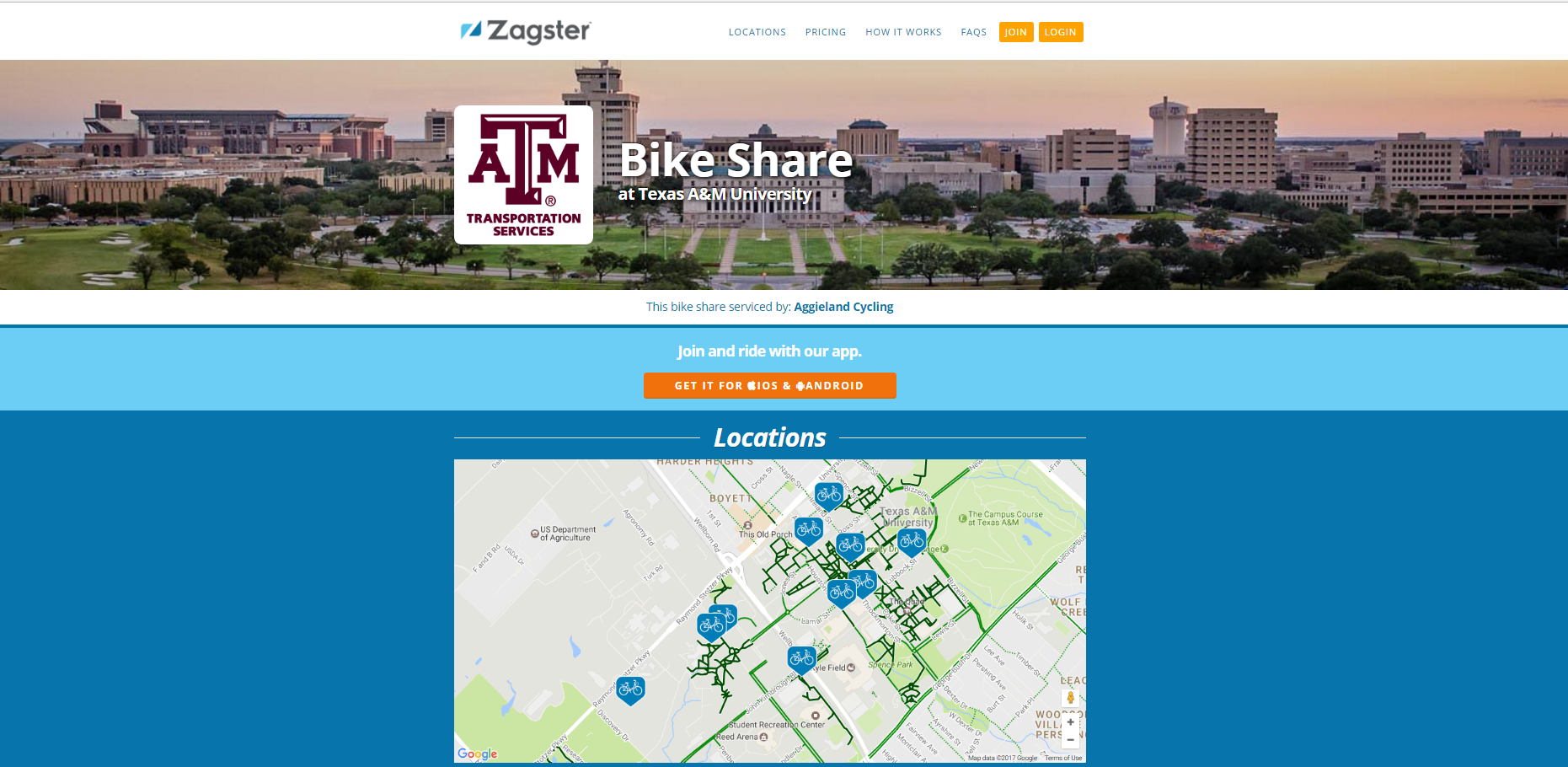 TDM @ A&M
Association of Commuter Transportation
July 31, 2007

Debbie Hoffmann, Associate Director
Texas A&M University, Transportation Services
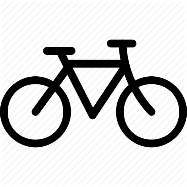 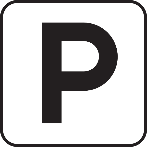 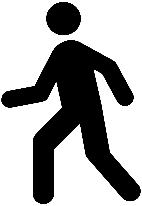 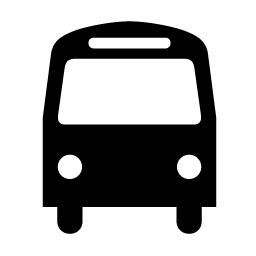 About Texas A&M
College Station, Texas
Fourth-largest U.S. university – 5200 acres
12,000 faculty/staff, 60,978 students
35,027 parking spaces; 6 garages; 2/3 space in surface lots
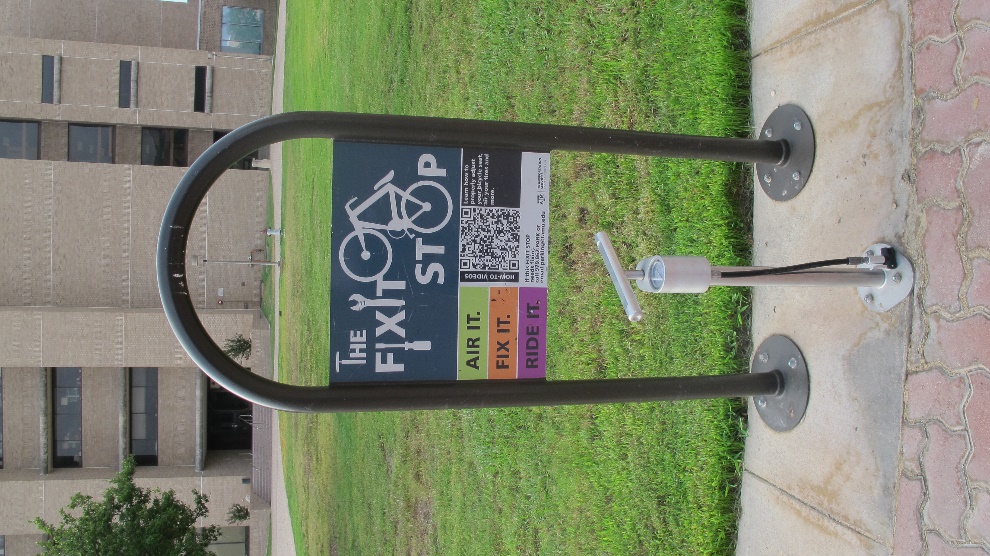 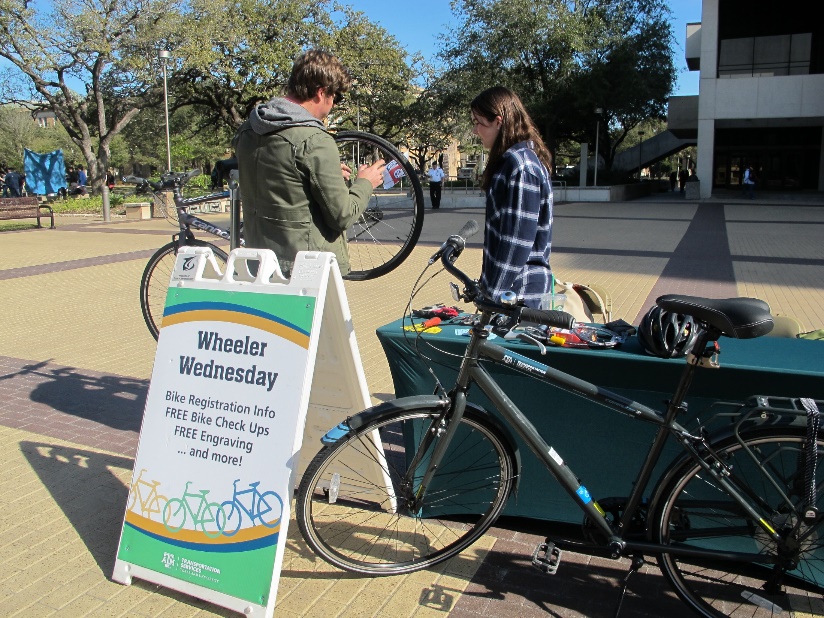 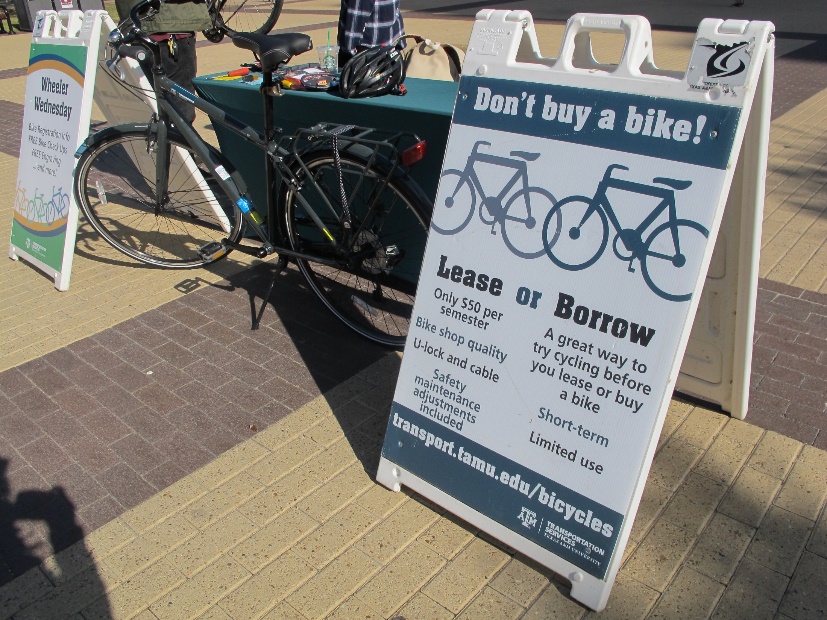 2
TDM at Texas A&M
11,000 bikes; 15,000 bike parking spaces
95 bikes in bike lease fleet
75 bikes in bike share fleet
10 vehicles in car share fleet; 15-25% utilization
Ride share
Break/Weekend shuttles
Electric vehicle charging
Park and Ride
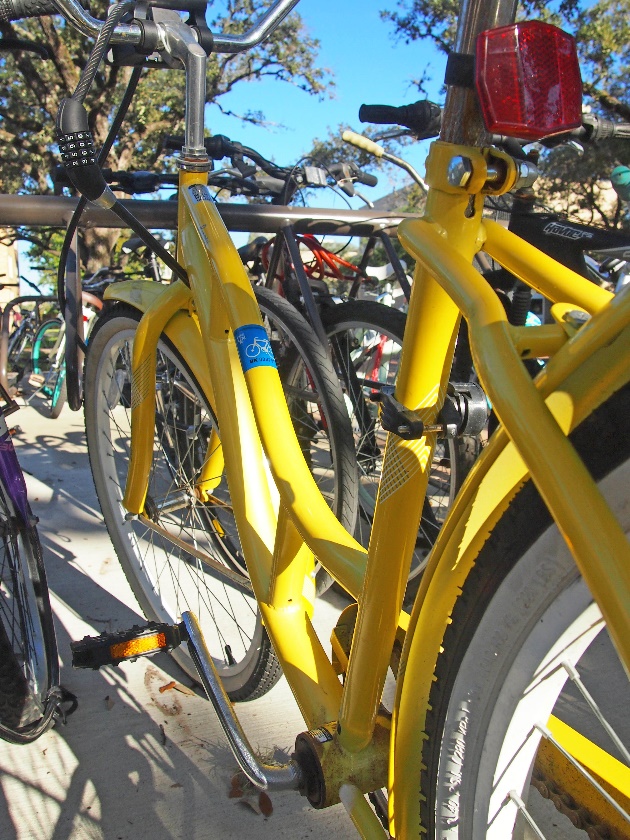 What drives choosing TDM at Texas A&M?
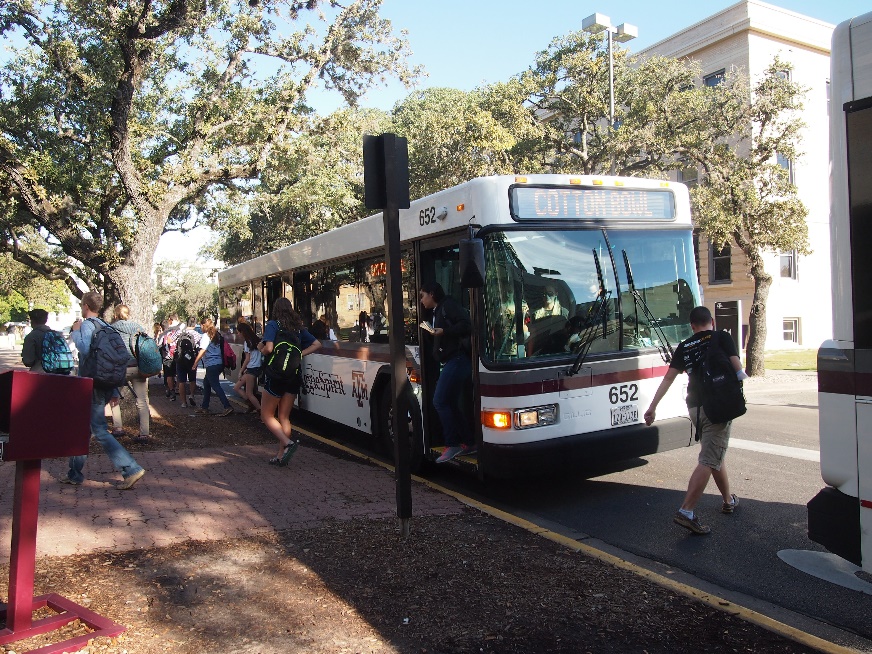 At or nearing capacity of transit
7.5 million rides per year
10 off-campus routes; 8 on-campus routes
Limited city transit service
Finally…… parking!
Convenience of available spaces
Green what?
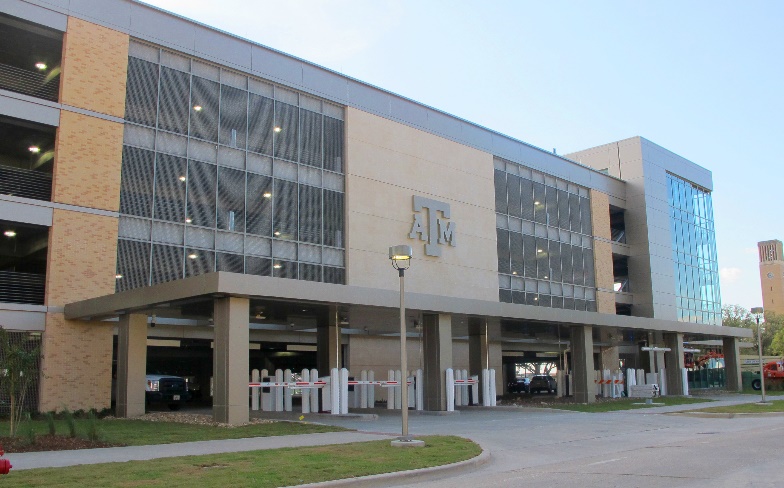 TDM Challenges
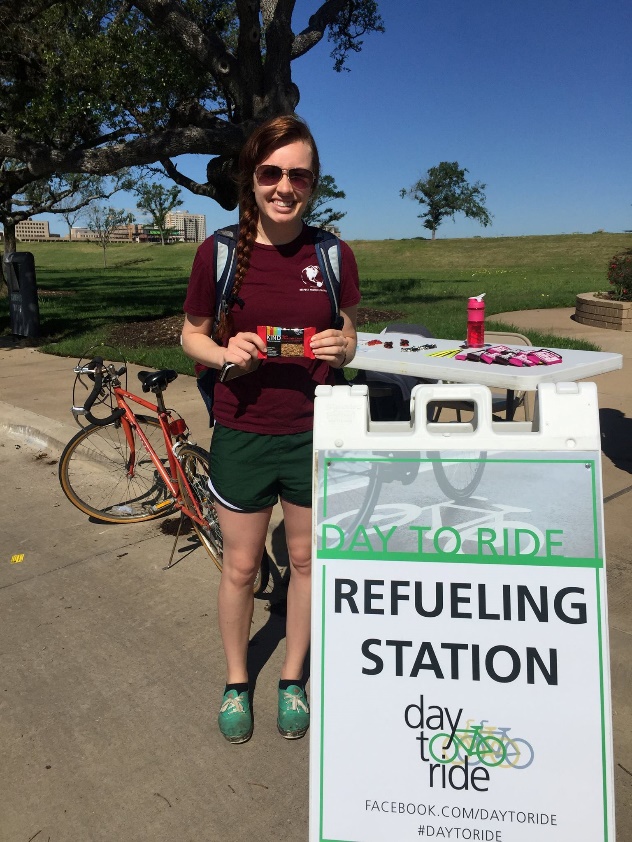 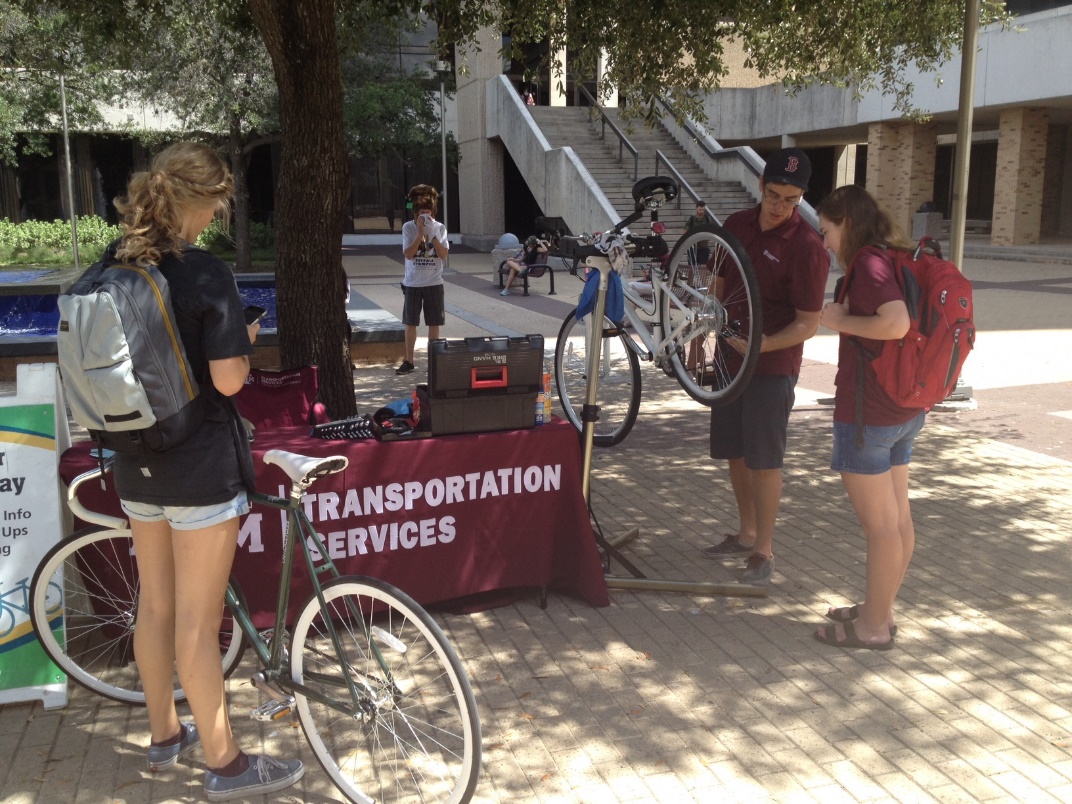 Customer demand levels

Funding sources
Recent TDM Win - Dutch Junction
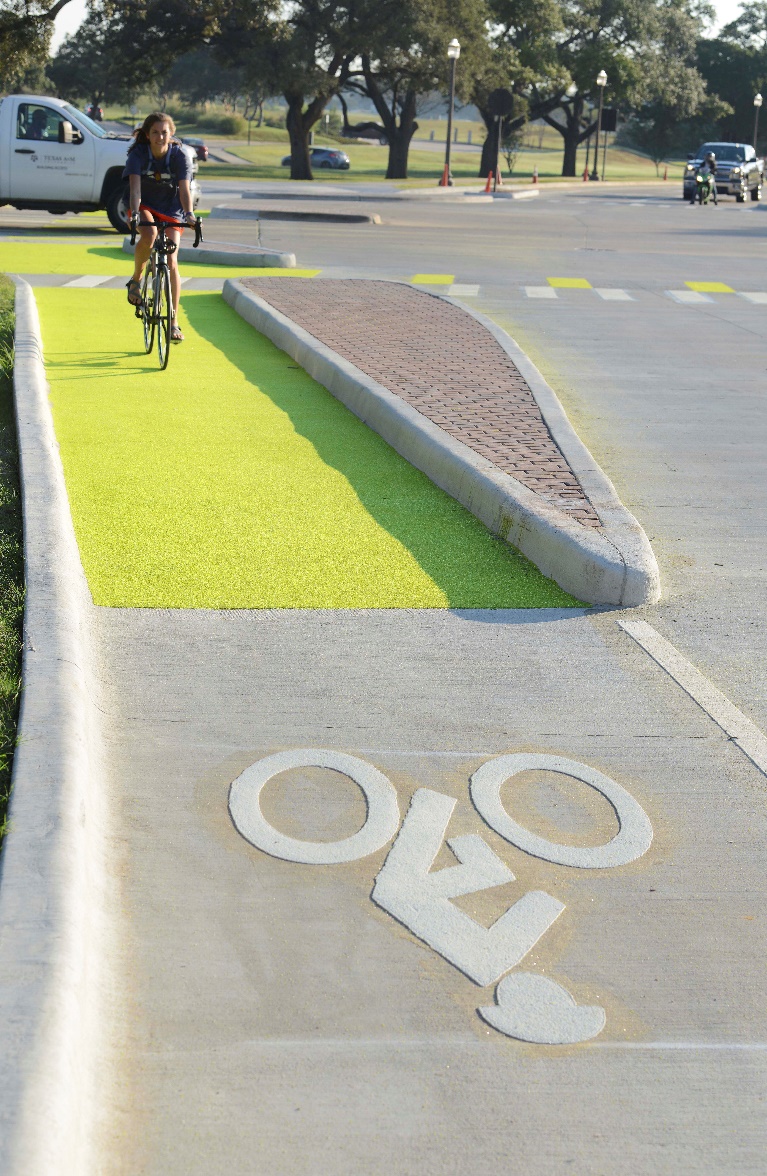 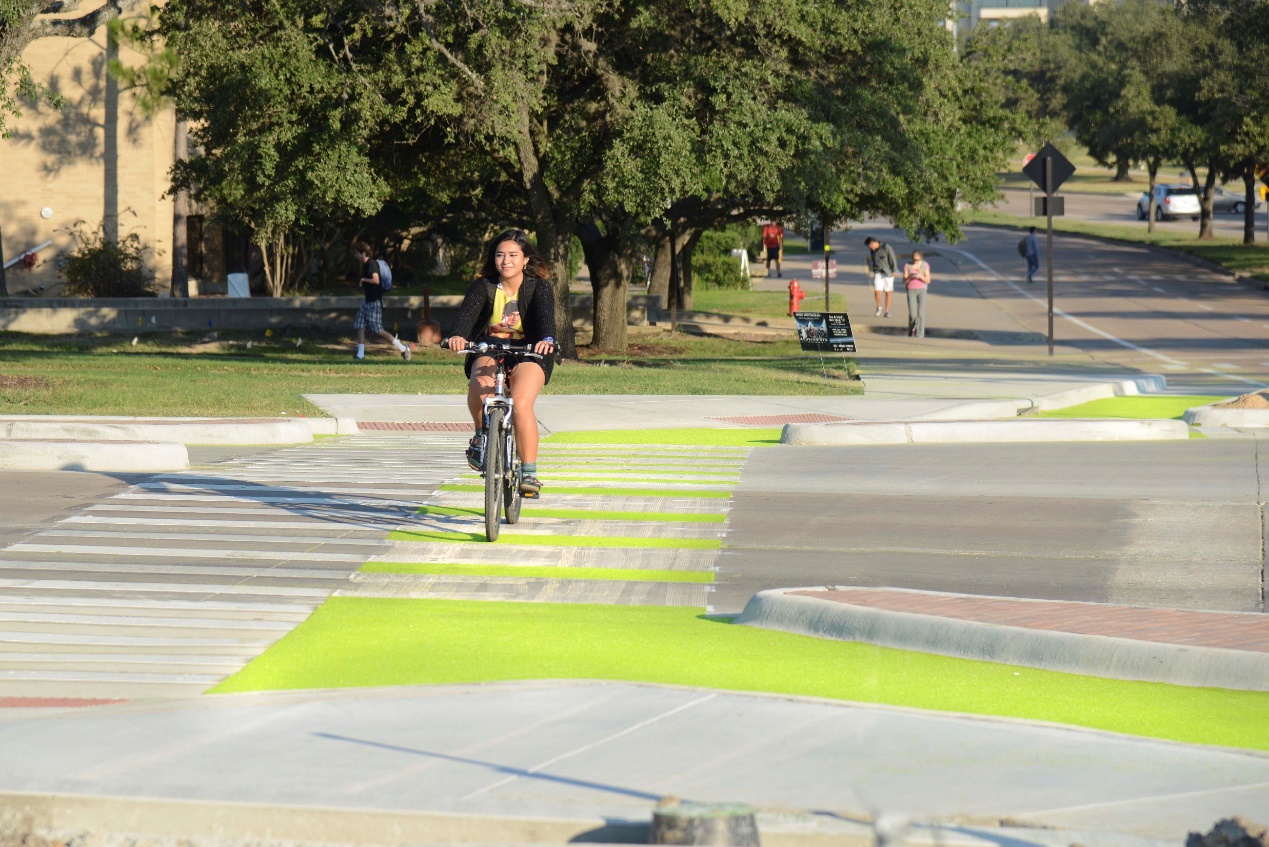 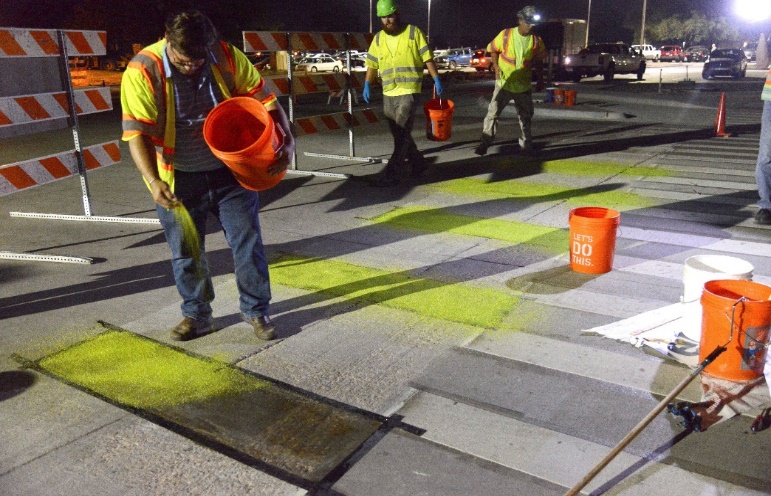 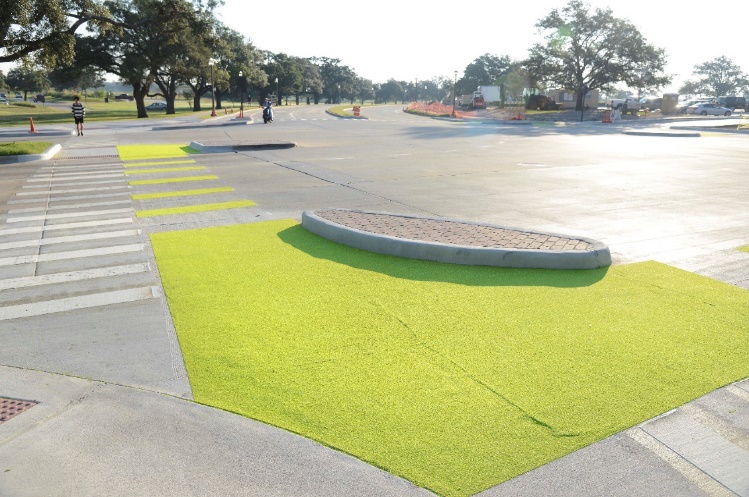 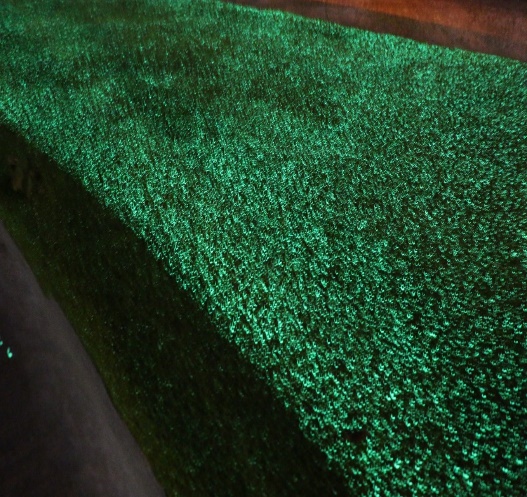 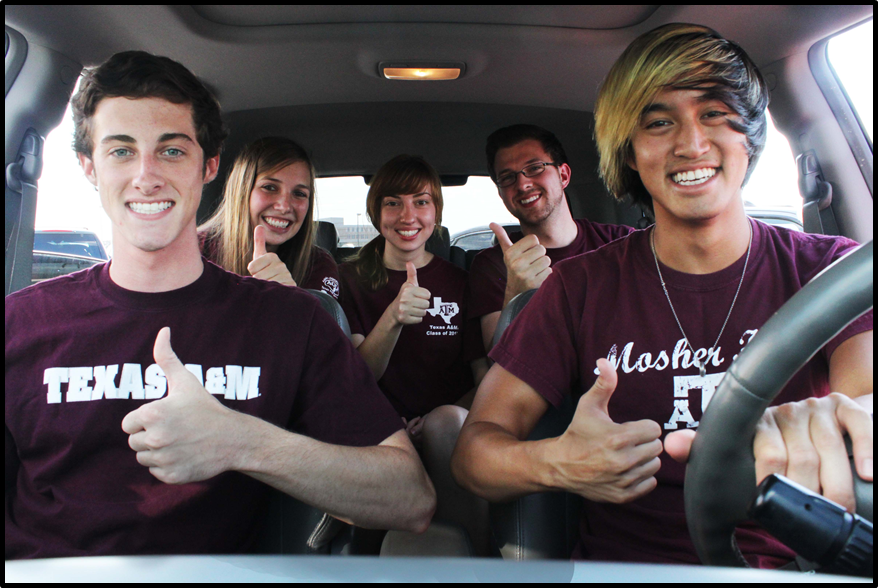 Debbie Hoffmann
dhoffmann@tamu.edu